7 МОДУЛЕЙ ПРОГРАММЫ В СПУ
СОВРЕМЕННАЯ

ТЕНДЕНЦИЯ
Р
А
ЗВИТИЯ

ОБРАЗОВАНИЯ

РК
НП
КМ
1. Урок, посвящённый Всемирному Дню Здоровья
2.Урок-практическая работа: «Определение состояния  здоровья».
Ученик
Личность
7 класс
ИКТ
ВО
4.Основные группы тканей организма.
3. Строение и жизнедеятельность клетки.
О Т и О
О О и О д О
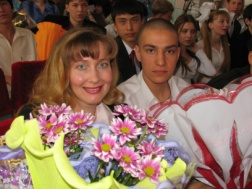 Л в О
Учитель биологии      школы    -     лицей №8 СИНИЦЫНА И.Ю.
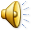 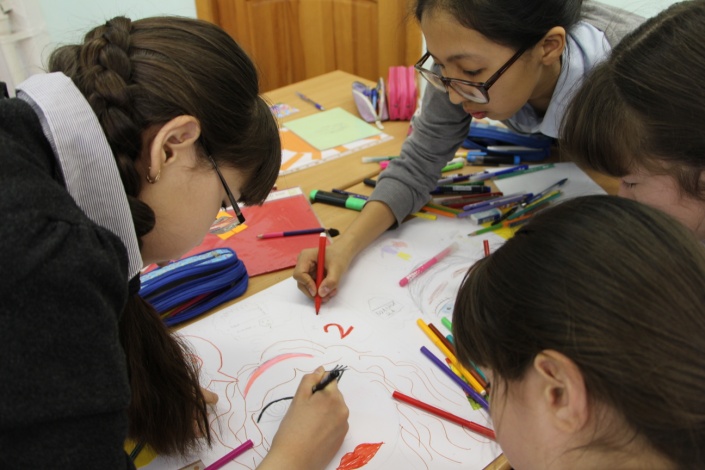 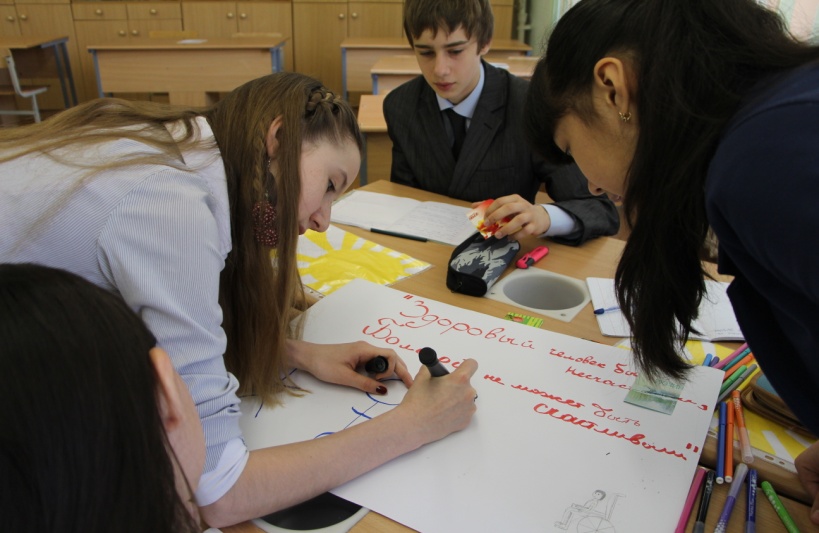 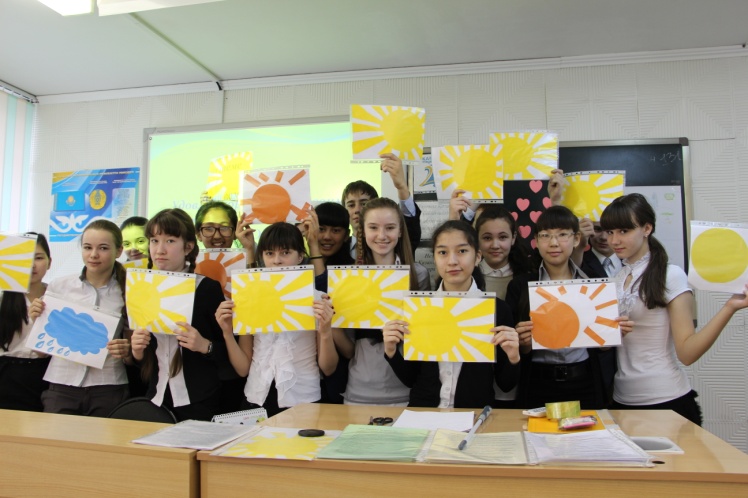 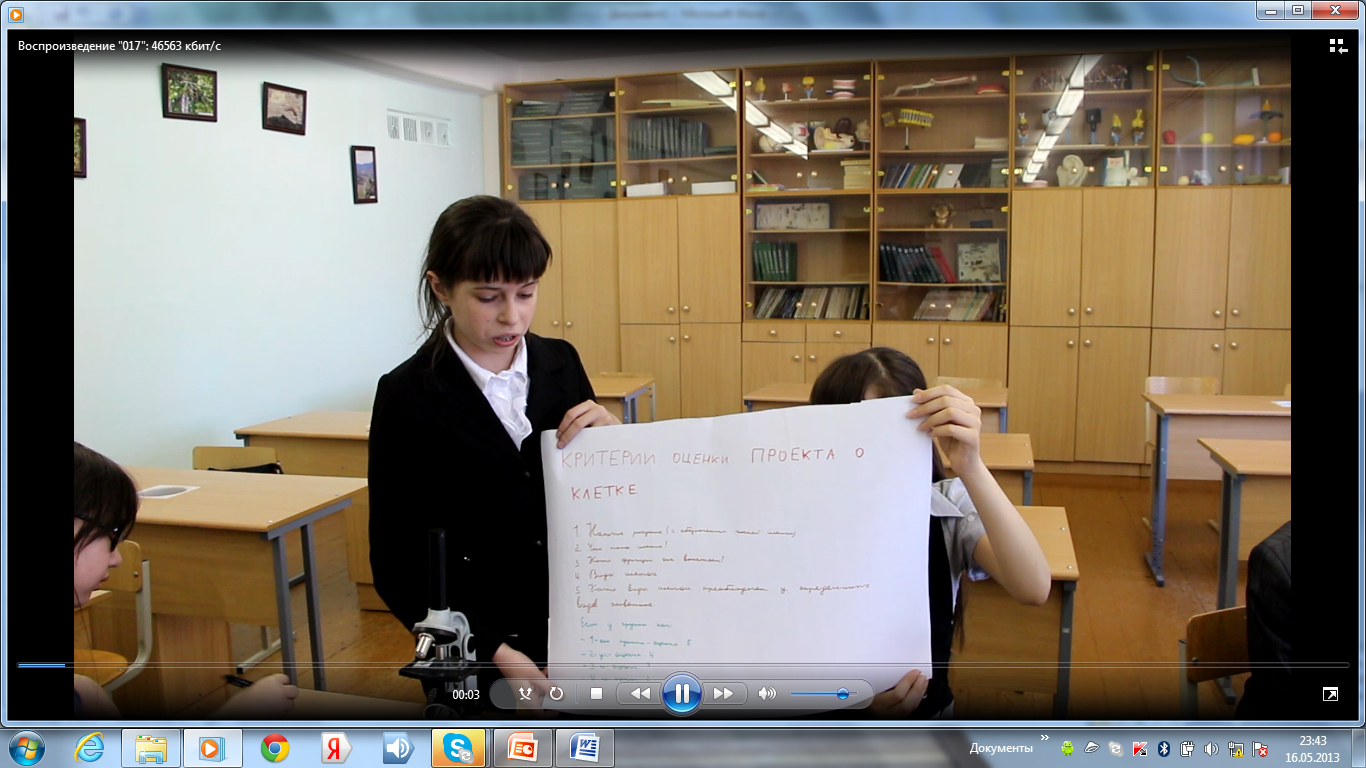 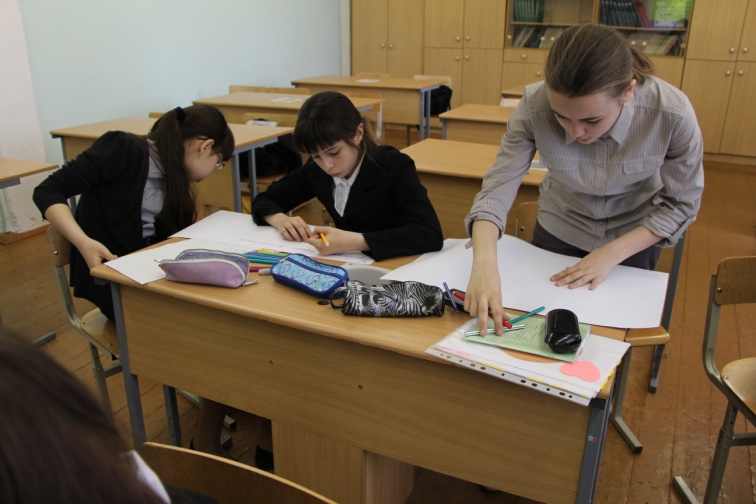 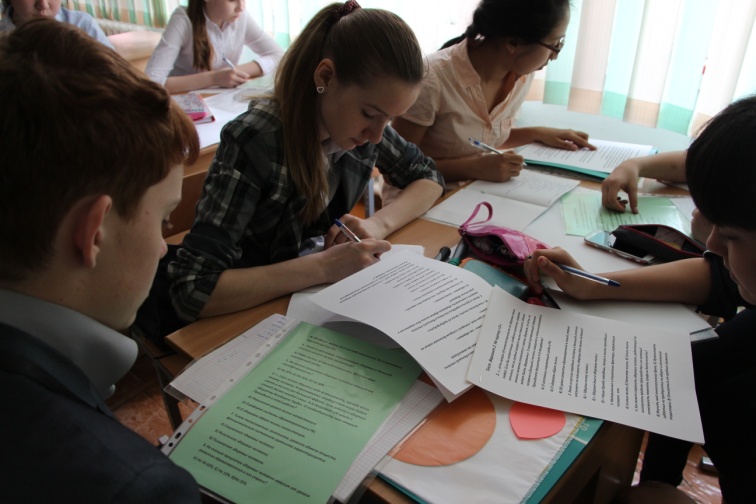 НАШИ УРОКИ !
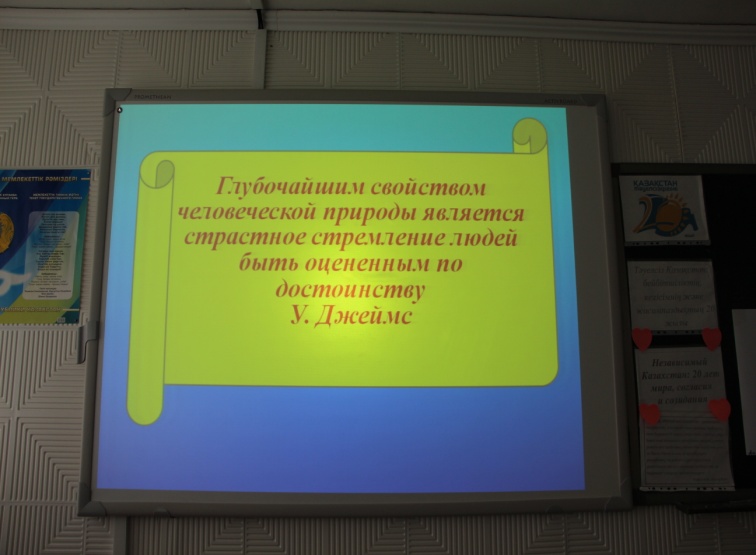 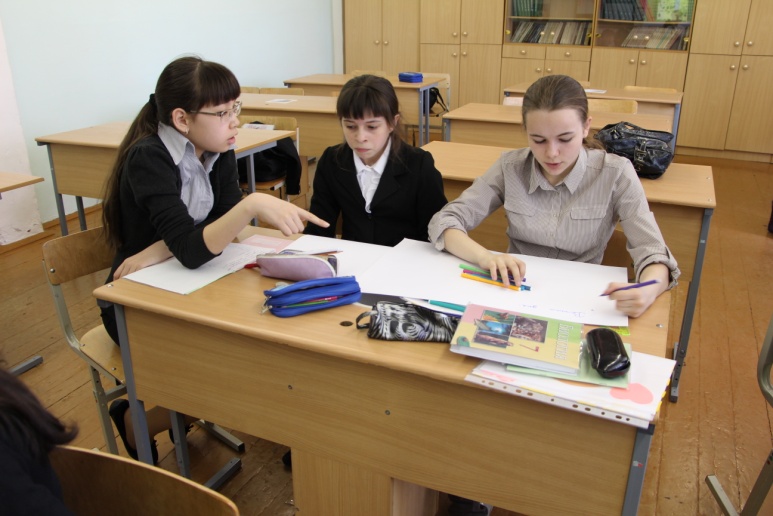 НАШИ НАДЕЖДЫ…
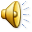 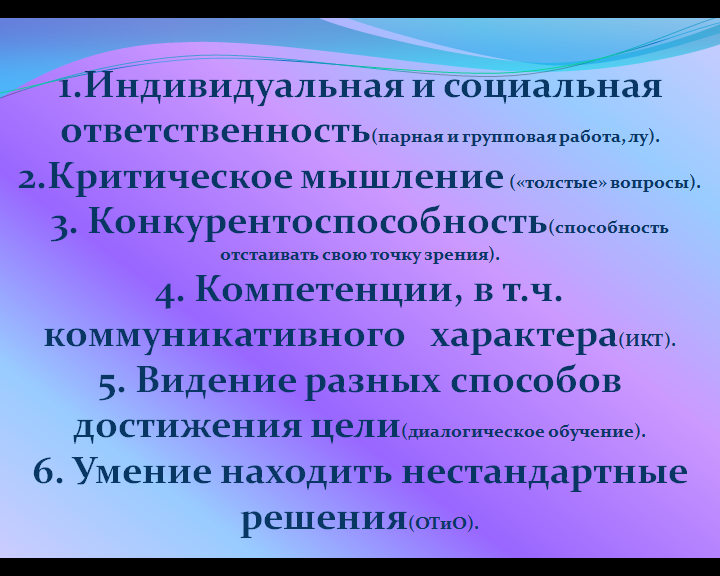 СОЦИАЛЬНЫЙ ЗАКАЗ
ПЕРСПЕКТИВЫ
УЧЕНИК
ЛИЧНОСТЬ
ВЫВОДЫ
УДАЧИ и ОГОРЧЕНИЯ
УЧИТЕЛЬ
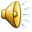